25-07-2018
1
Community Led PrEP DeliveryGetting It Right
Dr. Sushena Reza-Paul 
Assistant Professor
University of Manitoba
Community Led PrEP Delivery
A community comes together to gain control over factors that have an impact on their lives and thereby, own the program from its design, inception, implementation and the outcomes. They are also the rightful owners of the risk and response and therefore the resources and results.

In the context of PrEP the community leads all the above processess that includes governance, design, delivery, monitoring and therefore the results
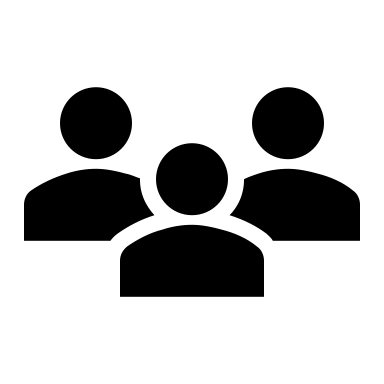 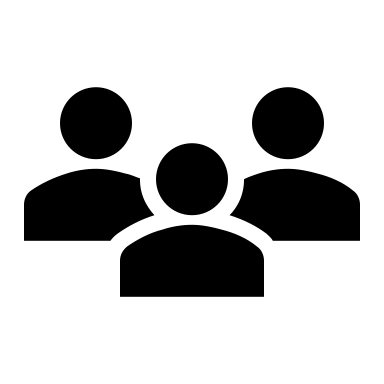 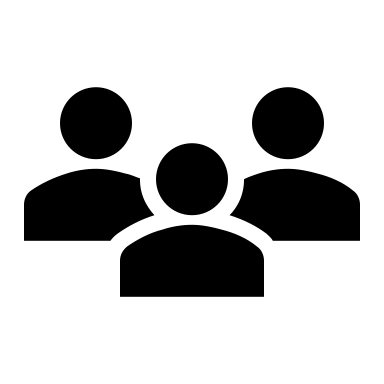 Introduction
Contrasting FSW settings:
Kolkata- Brothel based
Mysore & Mandya- Mixed pattern (street, lodges, houses, etc.)

Bottom-up approach since inception    
 WHO and BMGF discussed with Ashodaya and DMSC

Ashodaya and DMSC chose University of  Manitoba 
As the support agency for the community-led research
N
Context
Chronology
25/07/2018
5
Outreach team incorporated PrEP in its daily outreach plan
PE/CM responsible for identifying interested FSWs, bringing them to clinic, following up for 16 months, fostering community norm on PrEP & condom use
     Contextualized approaches
HIV+ SW promoted PrEP; SW leaders initiated PrEP first (testimonial ambassador)
Follow-up visits to Ashodaya clinic (Static & outreach)
Linked with ART physician at district level & accompanied referral when required
Tailor-made dispensation plan (location, duration etc.)
Integrated design within existing prevention program
Design incorporated findings from FS
Ongoing Community preparedness
External stakeholder management
Determining processes for mobilization, recruitment, delivery, follow-up, adherence support, drug delivery and clinic
Phased out follow-up plan on the field by CM/PE
Individualized drug dispensation plan & customized drug intake time
Developed and used simplified tool to monitor adherence at outreach
Self reported questionnaire during quarterly clinic visit
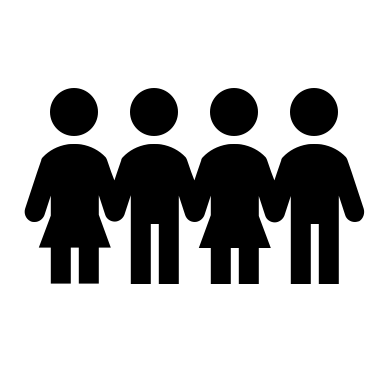 Ashodaya Governing body (management & fiduciary controls)
Community Advisory board for PrEP
Advisory Committee (experts & SWs)
Project management team- 3 SWs & 3 non-community staff
To the Ashodaya Governing Board
Having accountability to the community taking PrEP; community redressal system
Ensuring accountability to the funders, scientific community and others
Results
25-07-2018
7
Results  (N=640)
25-07-2018
8
Results
Sexual Behavior 
Percentage of condom usage during last sex during last week





	 STI Syndrome , HIV, Pregnancy
Screening:707 
Syndromic STI:13 (1.8%)
HIV positive: 9(1.27%)
Adherence
Blood Tenofovir level (ng/mL)
Self-reported adherence
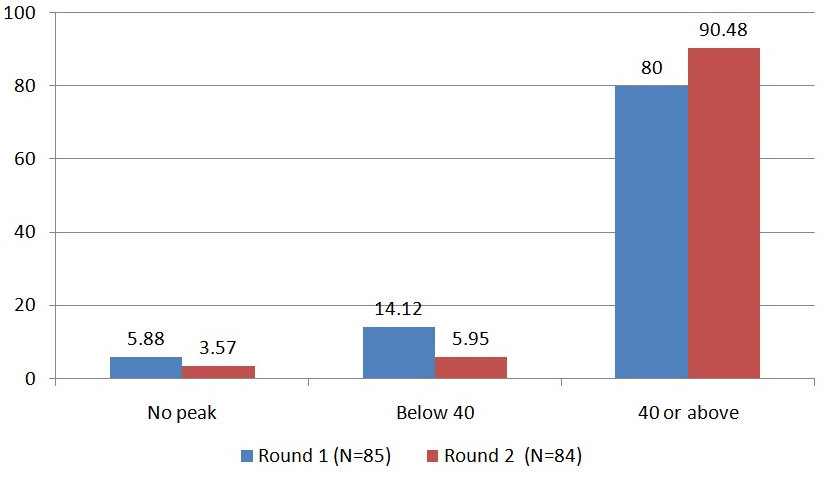 R1 = M3 & R2 = M6
PrEP in Zimbabwe
Adherence Sisters Programme

Building Sisterhood & supporting HTC, PrEP, ART uptake & adherence
Women nominate their ‘Buddy/Sister’
ART & PrEP users together without disclosing  
Discussion & Action on the issues discussed by the women
General Support


SMS reminders
Active follow-up through phone call & home visits
CM sessions
Testing & linking to care
PrEP & adherence
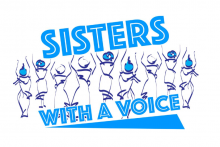 Insights & Results
500 initiated, 402 came for 1st follow-up
Early adopters, peer support & buddy system helped overcome barriers
FSW on PrEP reported it as empowering
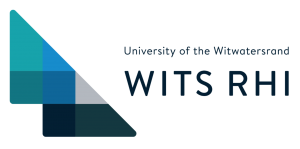 PrEP in South Africa
Performance against Annual target
Supporting 
                           Clients: 
                          Incorporating 
                      PrEP in daily outreach 
                              activities
PrEP Ambassador 
 PE draw on their 
own experience
         when 
      addressing                        
     concerns
Track &    
         Monitor:  
      Weekly   
  microplanning, 
SMS, WA, sitevisits
Creative Workshops 
to discuss challenges and bring solutions
FY18 PrEP New Uptake
Lessons Learnt
Are we ready to get it right?
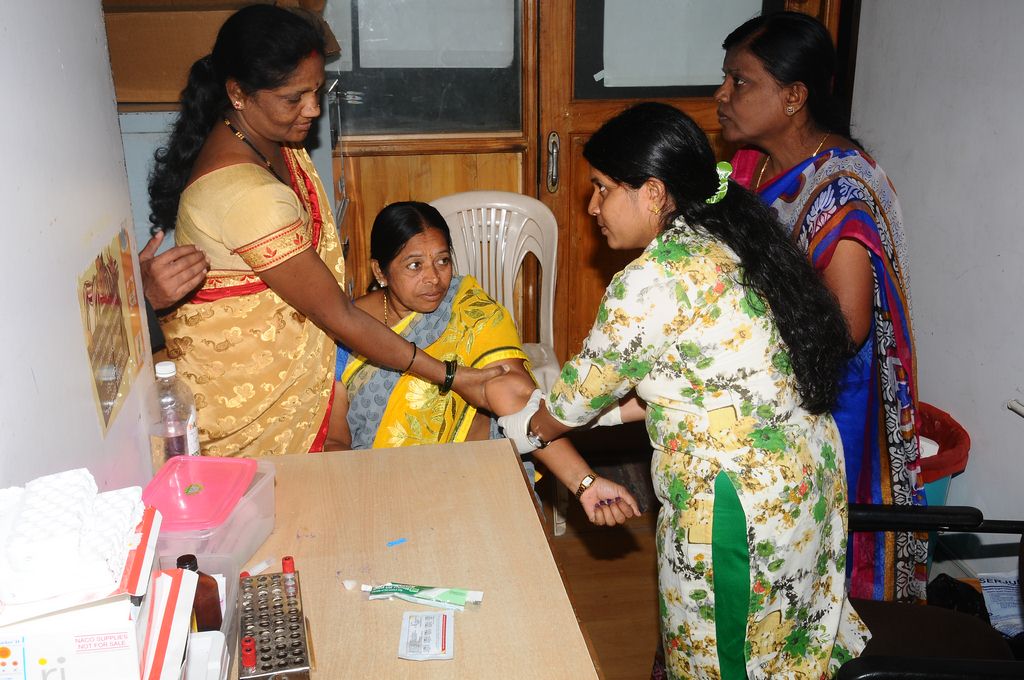 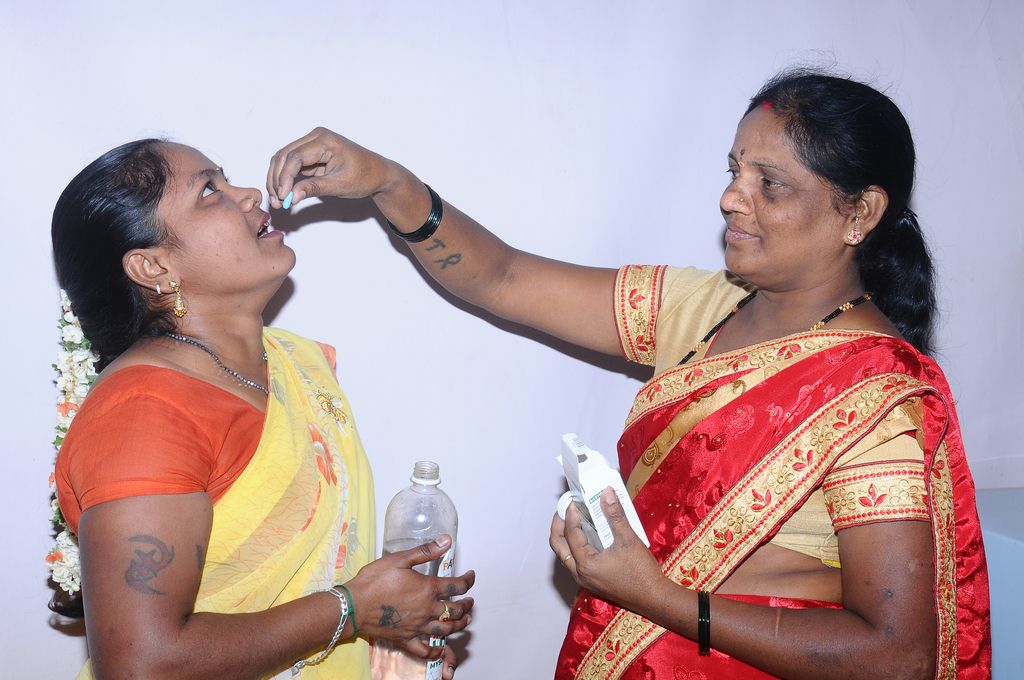 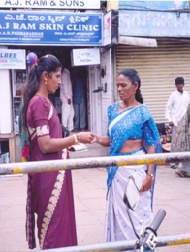 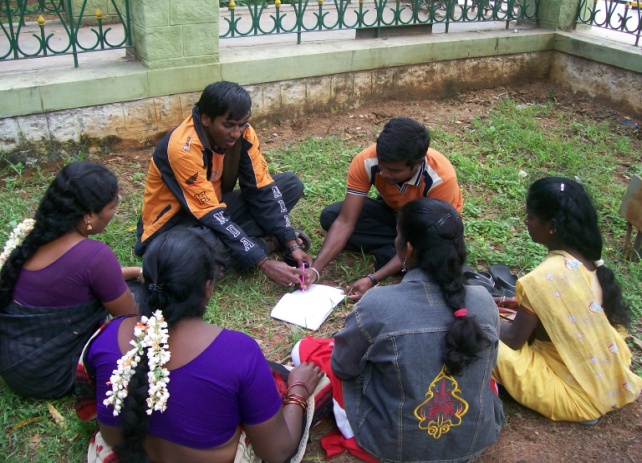 Acknowledgements
All the Sex Workers at Ashodaya and DMSC - My Gurus
Dr. Smarajit Jana, DMSC and STRI
National AIDS Control Organization
Indian Council for Medical Research
National AIDS Research Institute 
WHO and UNAIDS, India
Dr. Frances and The Sisters from “Sisters with a Voice” 
Ms. Naomi, the team at WITS RHI and the peer educators
Gilead and Mylan
The Bill and Melinda Gates foundation